VALINNAISAINE – ESITE 8-9. luokille 	2023 -2024
Valinnaisaine esite ja yleistä tietoa valinnaisaineista löytyy TEAMS sivuilta-> luokan tiedostot
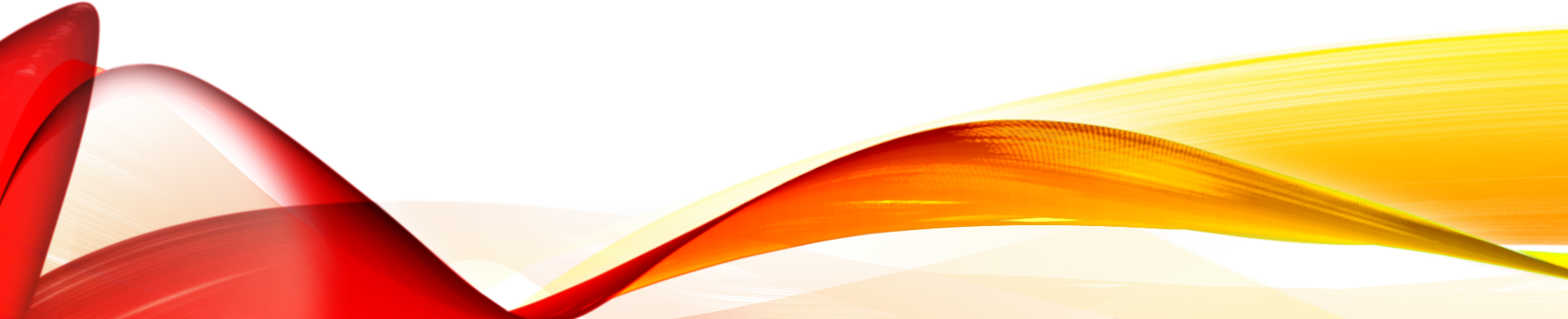 1
2.11.2022
2
Yleistä valinnaisista aineista
1-ryhmän valinnainen taide- ja taitoaine
Taide- ja taitoaineet pois lukien liikunta päättöarvioidaan 7-luokan päätteeksi (KS, KO, MU, KU)
1.ryhmän TT-valinnaisen oppiaineen arvosana vaikuttaa 9-luokan keväällä annettavaan päättöarvosanaan
1-ryhmästä kaikki valitsevat yhden TT-aineen, jonka osaamista halutaan syventää.
2-ryhmän valinnaiset aineet
Oppilas valitsee yhden valinnaiseen aineen
Jos oppilas valitsee taide- ja taitoainevalinnaisen, niin se ei voi olla samasta oppiaineesta kuin 1-ryhmän valinta (esim. 1-ja 2-ryhmästä ei voi valita käsityötä tai kotitaloutta, mutta 1-rymästä voi ottaa kotitalouden ja 2-ryhmästä käsityön)
2-ryhmän valinnaiset aineet arvioidaan omana kokonaisuutenaan

-> 1- ja 2-ryhmän aineita luetaan 8-ja 9-luokilla 2h/vko

3-ryhmän lyhyet valinnaiset
Kaikki valitsevat 8-luokalle yhden kurssin
Arvioidaan hyväksytty/hylätty
Päättyy 8-luokan jälkeen -> 9-luokalle valitaan uusi lyhyt kurssi
2.11.2022
3
PITKÄT VALINNAT:/VALITAAN 1  8. ja 9. luokalle. TAITO JA TAIDEAINEET. Kaikki valitsevat tästä ryhmästä
Kaikille pakollinen taide- ja taitoainevalinnainen, joka vaikuttaa oppiaineen päättöarviointiin.
Ryhmä 1:
VKS  	TEKSTIILITYÖ
vKS   	TEKNINENTYÖ 
vMU  	MUSIIKKI
VKO 	KOTITALOUS
vKU  	KUVATAIDE
Valintoja ei voi muuttaa. Ole tarkka kun teet valintoja!
Opiskellaan 8. ja 9. luokilla 2h/viikossa.
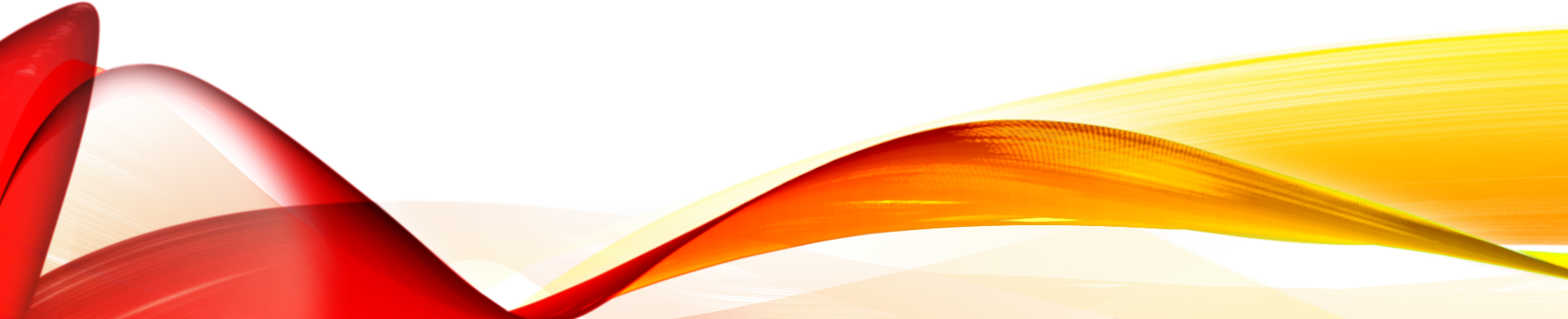 2.11.2022
2.11.2022
4
vKSV	TEKNISEN TYÖN PERUSKURSSI
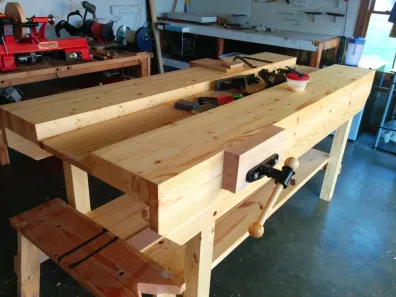 Tavoitteena on,
 että oppilas
 kykenee tekemään
 itse suunnittelemiaan
 laadukkaita töitä
 turvallisesti
 käyttäen apunaan 
käsityökaluja sekä työkoneita.

Numeroarviointi
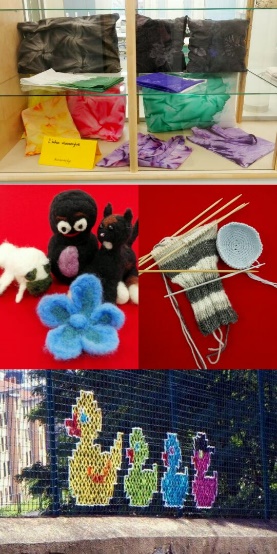 5
vKS	KÄSITYÖN KURSSI
TEKSTIILITYÖN KURSSI 
Kurssin tavoitteena on aiemmin opittujen taitojen syventäminen ja laajentaminen tekstiilityön eri osa-alueilla.
 Kurssisuunnitelmaa laaditaan yhdessä oppilaiden kanssa. Oppilailla on mahdollisuus suunnitella työnsä oman mielenkiinnon ja erityisosaamisensa mukaan.
 Oppiaineen tehtävänä on vahvistaa kiinnostusta käsillä tekemiseen, löytää omia vahvuuksia ja oma tapa tehdä käsitöitä. 
Kurssi tarjotaan samansisältöisenä vapaasti valittavien kurssien ryhmässä.
Arvioidaan numeerisesti lukuvuositodistuksessa.
2.11.2022
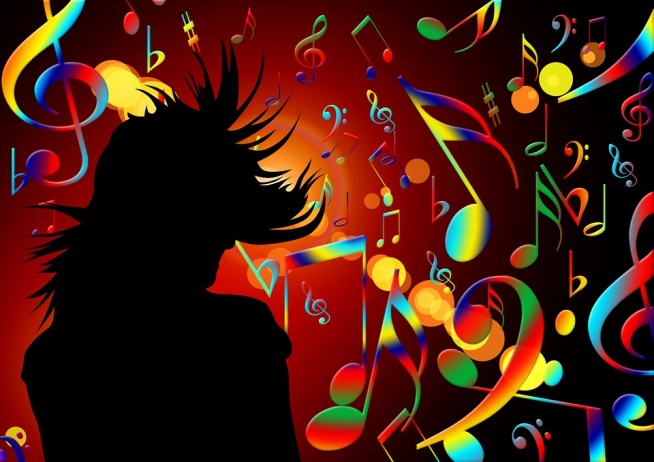 6
vmu	Musiikki		MUSIIKKI
Tavoitteet
Kehittää ja laajentaa omaa musiikillista ilmaisua, soittamista, laulamista ja omien ideoiden toteuttamista
Saada kokemuksia ja elämyksiä
Vahvistaa oppilaan itsetuntemusta ja itsetuntoa, ja toisaalta kehittää hänen sosiaalisia taitojaan
Sisältö
Tehdään musiikkia yhdessä; soitetaan, lauletaan, kuunnellaan, keskustellaan
Materiaalina musiikkia laidasta laitaan
Mahdollisuus myös esiintymiseen
Työtavat
Työskennellään yksin tai yhdessä
Arviointi
Numeroarviointi, joka perustuu tuntiaktiivisuuteen, omien taitojen kehittymiseen, itsearviointiin sekä opettajan arviointiin
2.11.2022
7
vko		KOTITALOUS
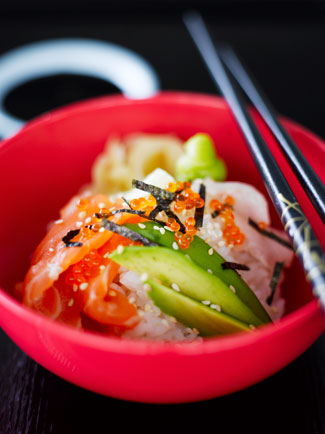 Kotitalouden tunneilla opiskelemme ruoanvalmistusta ja ruokakulttuuria, kodinhoitoa ja ympäristöasioita sekä järkevää kuluttamista.
Tunneilla muun muassa kokkaamme, leivomme, maistelemme, siivoamme ja autamme kaveria. Opetus tapahtuu sekä teoria-  että käytännön opiskeluna, painottaen käytännön tekemistä.

Valinnaisen kotitalouden sisältöä esimerkiksi:
Tutustumista uusiin raaka-aineisiin
Ruokakulttuurit
Erilaiset ruoanvalmistustavat
Itsenäiseen elämään harjoittelua 

Tavoitteet
Tutustua ja syventää kotitaloudellista tietämystä.
Harjoitella käytännön työtapoja, omatoimisuutta ja ongelmanratkaisutaitoja.
Harjoitella itsenäistä elämää varten.

Arviointi
Numeerinen arviointi
2.11.2022
8
vKU kuvataide
Sisältö:
Kuvataiteen valinnaiskurssilla syvennetään visuaalisen kulttuurin yleissivistävää tietoutta sekä vahvistetaan omaa kuvallista ilmaisua.
 Kurssilla tutkitaan ympäristöä, omaa kuvakulttuuria sekä taiteen maailmaa historiasta nykypäivään.
Tekniikat ja sisällöt vaihtelevat oppilas- ja ryhmälähtöisesti. 
Eri sisältöalueita opetetaan yhteydessä toisiinsa, jolloin opitut tekniikat ja ilmaisumuodot liittyvät kuvaviestinnän, ympäristönsuunnittelun ja taiteen sisältöihin. 
Tavoitteet:
kehittää luovuutta ja ongelmanratkaisukykyä
tukea oppilaan kuvallista ajattelua
antaa valmiuksia omaan kuvalliseen ilmaisuun
ymmärtää, kuvamediaa ja visuaalista ympäristöä sekä taidetta
Arviointi:
- Arviointi perustuu jatkuvaan näyttöön oppitunneilla ja tehtävissä.
- Oppilas arvioi omaa työskentelyään ja teoksiaan. Harjoittelemme myös vertaisarviointia.
- Numeroarviointi
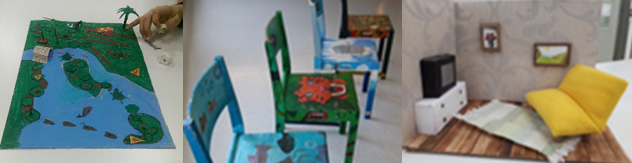 2.11.2022
9
Ryhmä 2:
Tästä ryhmästä ei voi valita samaa TT-ainetta kuin ryhmästä 1
Valinnaisaineet:
vSKA SAKSA
vRA RANSKA
vVE VENÄJÄ
vTVT TIETOTEKNIIKKA
vLI PALLO- JA MAILAPELIT
Taito- ja taideaineet:
VKS  TEKSTIILITYÖ 
vKS   TEKNINENTYÖ 
vMU  MUSIIKKI 
VKO  KOTITALOUS 
vKU  KUVATAIDE
2.11.2022
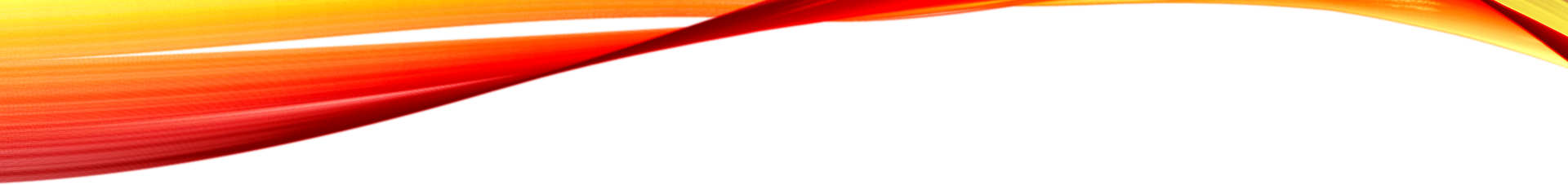 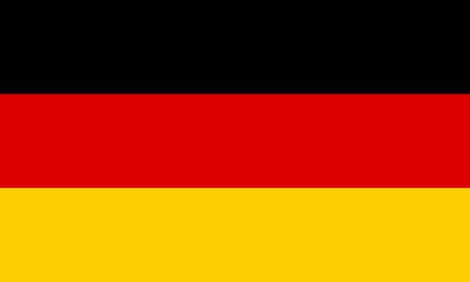 10
vska SAKSA
Tavoitteet
 saada oppilas innostumaan uuden kielen oppimisesta
luoda pohja monipuoliselle kielitaidolle, jotta oppilas selviytyisi keskeisimmistä viestintätilanteista
antaa tietoa saksankielisistä maista ja niiden kulttuureista
 Sisältö
 opitaan tervehtimään, esittelemään ja kertomaan perusasiat itsestä, perheestä, ystävistä, harrastuksista
edetään pienimuotoisiin keskusteluihin, kuten tapaamiset, ruokailut, ostokset, kaupungilla liikkuminen ja asiointi
tutustutaan joihinkin kielen perusrakenteisiin
 Arviointi
 perustuu jatkuvaan näyttöön (kokeet, tuntiosallistuminen)
oppilas suorittaa myös itse oman työskentelynsä arviointia ja vertaisarviointia
numeroarviointi
2.11.2022
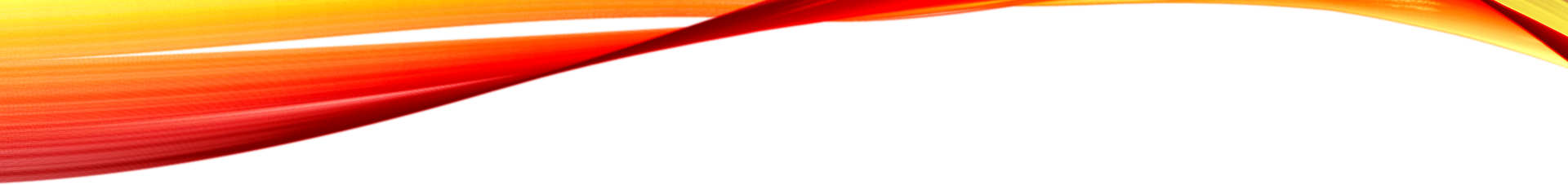 11
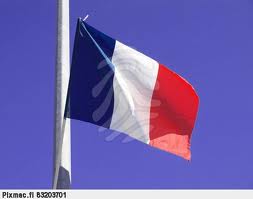 vra	RANSKA
Kielen alkeiden oppiminen ja tutustuminen ranskalaiseen elämänmuotoon, niin että oppilas pystyy toimimaan eri viestintätilanteissa.  Hyvä pohja jatko-opintoja silmällä pitäen.
11/2/2022
12
vve 	venäjä
opetellaan kyrillinen aakkosto ja harjoitellaan intonaatiota ja muita ääntämisen peruspiirteitä
tutustutaan joihinkin kielen perusrakenteisiin
opetellaan kuulemaan, puhumaan, lukemaan ja kirjoittamaan venäjää arkisissa viestintätilanteissa, kuten tervehdykset ja esittelyt, perhe ja ystävät, harrastukset, koulu, ostokset sekä matkustaminen
tarjotaan mahdollisuus lisä- ja syventäviin tehtäviin oppilaan kiinnostuksen ja etenemisen mukaan
Arviointi
perustuu jatkuvaan näyttöön (kokeet, tuntiosallistuminen)
oppilas suorittaa myös itse oman työskentelynsä arviointia ja vertaisarviointia
numeroarviointi
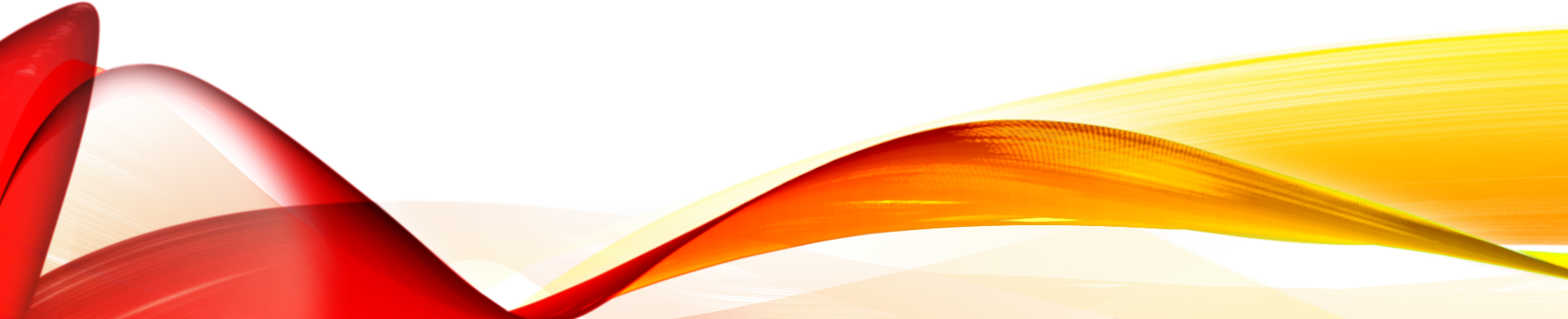 2.11.2022
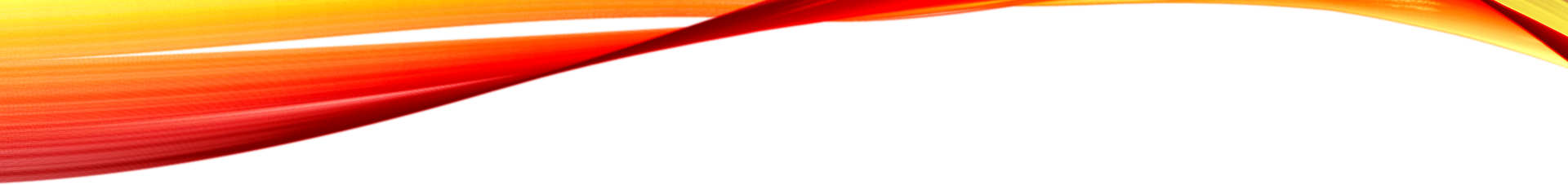 13
Vtvt      	TIETOTEKNIIKKA
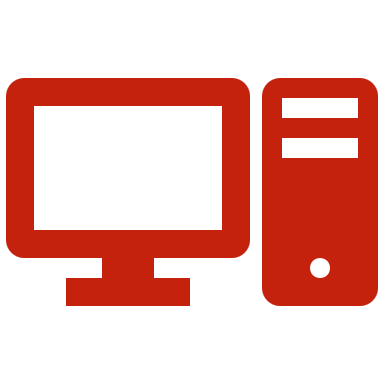 Keskeisimmät tavoitteet
Tietokoneen peruskäytön taitaminen
Yleisimpien toimisto-ohjelmien laaja peruskäyttö
Kuvankäsittelyn perusteet
Algoritmisen ajattelun kehittäminen ja mielekkään koodin tuottaminen
Nettisivujen front-end -kehityksen alkeiden hallinta

Arviointi
Numeroarviointi
Jatkuva näyttö
11/2/2022
14
VLI  Pallo- ja mailapelit
Kurssilla tutustutaan monipuolisesti erilaisiin pallo- ja mailapeleihin vuodenaikoja hyödyntäen.
 Tavoitteena oppia eri pallo- ja mailapelien perustaidot, tiedot ja säännöt. 
Painotetaan peliharjoituksia. Kehittää ja syventää palloilutaitoja pelaamalla yhdessä muiden kanssa.
Numeroarviointi
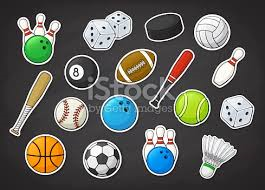 2.11.2022
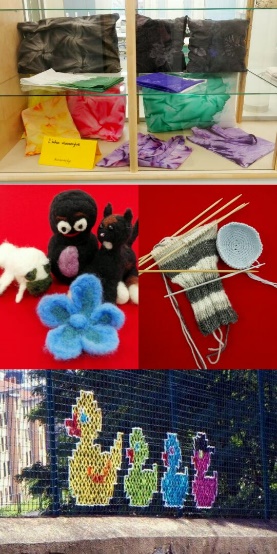 15
vKS	KÄSITYÖN KURSSI
TEKSTIILITYÖN KURSSI 
Kurssin tavoitteena on aiemmin opittujen taitojen syventäminen ja laajentaminen tekstiilityön eri osa-alueilla.
 Kurssisuunnitelmaa laaditaan yhdessä oppilaiden kanssa. Oppilailla on mahdollisuus suunnitella työnsä oman mielenkiinnon ja erityisosaamisensa mukaan.
 Oppiaineen tehtävänä on vahvistaa kiinnostusta käsillä tekemiseen, löytää omia vahvuuksia ja oma tapa tehdä käsitöitä. 
Kurssi tarjotaan samansisältöisenä vapaasti valittavien kurssien ryhmässä.
Arvioidaan numeerisesti lukuvuositodistuksessa.
2.11.2022
2.11.2022
16
vKSV	TEKNISEN TYÖN PERUSKURSSI
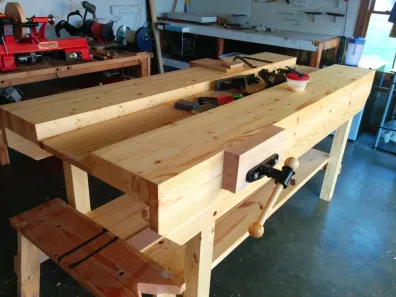 Tavoitteena on,
 että oppilas
 kykenee tekemään
 itse suunnittelemiaan
 laadukkaita töitä
 turvallisesti
 käyttäen apunaan 
käsityökaluja sekä työkoneita.

Numeroarviointi
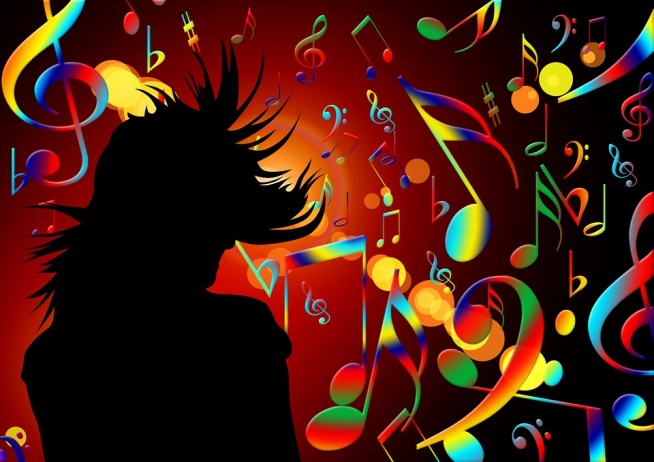 17
vmu	Musiikki		MUSIIKKI
Tavoitteet
Kehittää ja laajentaa omaa musiikillista ilmaisua, soittamista, laulamista ja omien ideoiden toteuttamista
Saada kokemuksia ja elämyksiä
Vahvistaa oppilaan itsetuntemusta ja itsetuntoa, ja toisaalta kehittää hänen sosiaalisia taitojaan
Sisältö
Tehdään musiikkia yhdessä; soitetaan, lauletaan, kuunnellaan, keskustellaan
Materiaalina musiikkia laidasta laitaan
Mahdollisuus myös esiintymiseen
Työtavat
Työskennellään yksin tai yhdessä
Arviointi
Numeroarviointi, joka perustuu tuntiaktiivisuuteen, omien taitojen kehittymiseen, itsearviointiin sekä opettajan arviointiin
2.11.2022
18
vko		KOTITALOUS
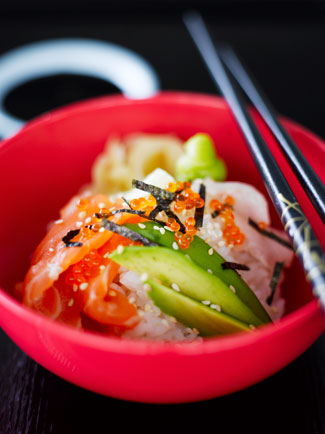 Kotitalouden tunneilla opiskelemme ruoanvalmistusta ja ruokakulttuuria, kodinhoitoa ja ympäristöasioita sekä järkevää kuluttamista.
Tunneilla muun muassa kokkaamme, leivomme, maistelemme, siivoamme ja autamme kaveria. Opetus tapahtuu sekä teoria-  että käytännön opiskeluna, painottaen käytännön tekemistä.


Valinnaisen kotitalouden sisältöä esimerkiksi:
Tutustumista uusiin raaka-aineisiin
Ruokakulttuurit
Erilaiset ruoanvalmistustavat
Itsenäiseen elämään harjoittelua 

LISÄTÄÄN TAVOITTEET JA ARVIOINTI
2.11.2022
2.11.2022
19
vku  kuvataide
Kurssilla tehdään taidetta rennolla mielellä, jokaisen omien tavoitteiden mukaan, erilaisin tekniikoin, oppilaiden toiveita kunnioittaen. Ydinajatuksena on oppilaiden omien ideoiden ja omien mielenkiinnonkohteiden nostaminen sisällöiksi. 
Tutustumme esimerkiksi arkkitehtuuriin, keramiikkaan, grafiikkaan, muotoiluun ja graafiseen suunnitteluun kuten kuvitukseen ja kirjankansiin.
Tavoitteet: Oman kuvallisen äänen löytäminen, tutustuminen taiteeseen ja kuviin meillä ja muualla sekä erilaisten tekniikoiden harjoittelu.
Arviointi perustuu jatkuvaan näyttöön oppitunneilla ja tehtävissä. Oppilas arvioi omaa työskentelyään ja teoksiaan. Harjoittelemme myös vertaisarviointia. Numeroarviointi.
20
LYHYET VALINNAT(1. TUNTI /VKO 8. LUOKALLA) KAIKKI VALITSEVAT YHDEN KURSSIN !
RYHMÄ 3.
LRU RUOTSIN TUKIKURSSI
LEN ENGLANNIN  TEHOKURSSI
LKU MEDIAKUVIS
LMU BÄNDIPAJA 
LTT TUKARIKURSSI
LLI LIIKUNNAN ILOA KURSSI 
LLI MUSIIKKILIIKUNTAKURSSI
LKO JUHLAKURSSI
LSU LUOVA ILMAISU
LKS VAATETUS
LSUK LUKUDIPLOMI
LSTK SUOMENKIELI TUTUKSI
 LBI - BIOLOGINEN TUTKIMUS
2.11.2022
21
KERTAAMME JA SYVENNÄMME RUOTSIN KESKEISIÄ RAKENTEITA JA SANASTOA.
KURSSILLA TEHDÄÄN SEKÄ KIRJALLISIA ETTÄ SUULLISIA TEHTÄVIÄ.
KURSSI ARVIOIDAAN HYVÄKSYTTY/HYLÄTTY.
Hyväksytyn arvosanan saa osallistumalla aktiivisesti tuntityöskentelyyn.
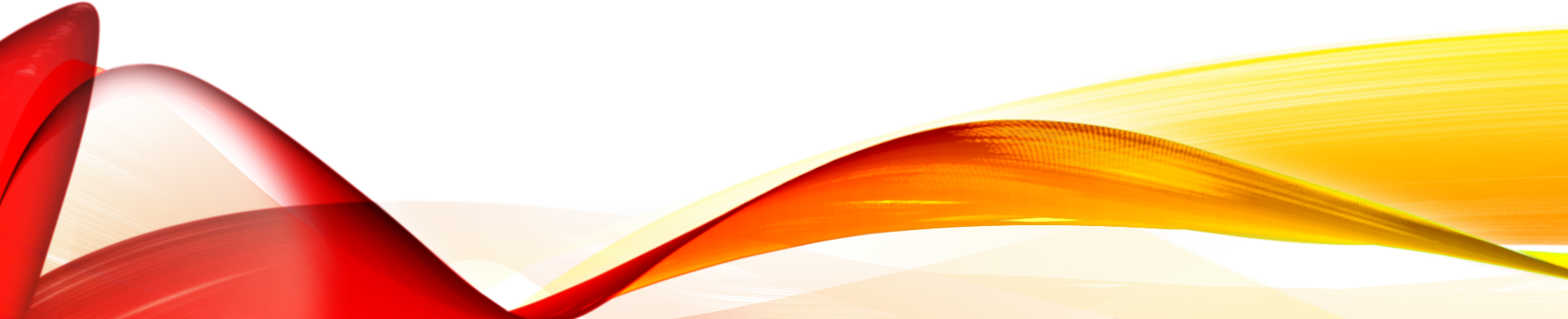 lRU		Ruotsin TUKIKURSSI
2.11.2022
22
len	Englannin syventävä kurssi
Kurssilla lisätään tietämystä englanninkielisestä maailmasta ja kulttuurista. 
Kurssilla kehitetään kielen eri osa-alueita: kirjoittamista, luetun ymmärtämistä, kuullun ymmärtämistä sekä suullisia taitoja. Pääpaino on suullisissa taidoissa.
 Kurssi ei ole kielen tukikurssi. 
Videot, internet ja erilaiset ilmiöt ovat luonteva osa kurssia. Oppilaiden toiveet kurssin sisällöstä otetaan huomioon. 
Kurssi arvioidaan hyväksytty/hylätty. 
Hyväksytyn arvosanan saa osallistumalla aktiivisesti tuntityöskentelyyn.
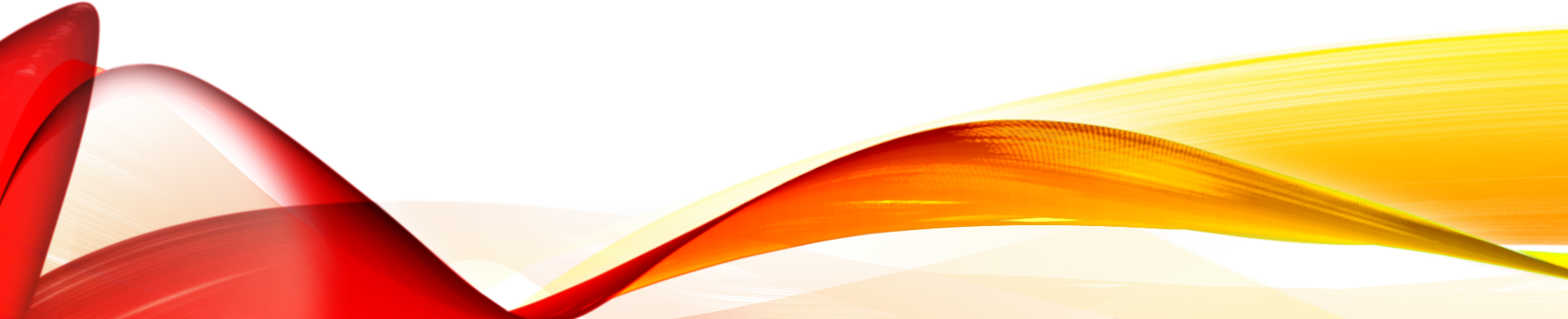 2.11.2022
LKU  Mediakuvis
23
Kurssilla tutustutaan median kuviin ja pohditaan niitä kriittisesti. Valokuvaamme, teemme lyhytelokuvia ja kuvankäsittelyä sekä muita mediaan ja taiteeseen liittyviä tehtäviä
Tavoitteina on oppia pohtimaan median kuvia kielellisesti ja kuvallisesti sekä tutustumaan median kuvantekotapoihin.
Arviointi perustuu jatkuvaan näyttöön oppitunneilla ja tehtävissä. Oppilas arvioi omaa työskentelyään ja teoksiaan. Harjoittelemme myös vertaisarviointia. Numeroarviointi.
2.11.2022
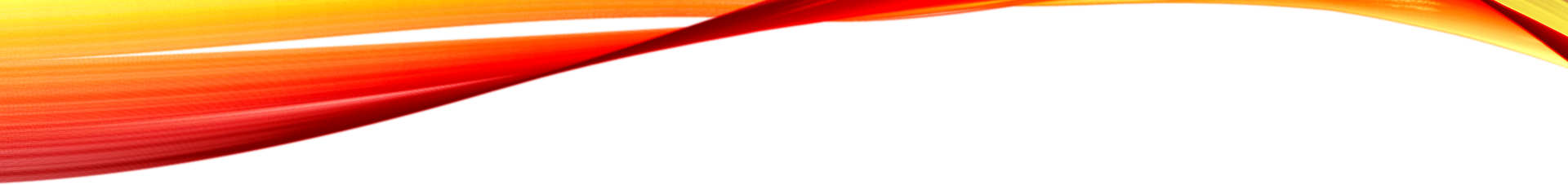 24
lMU BÄNDIPAJA
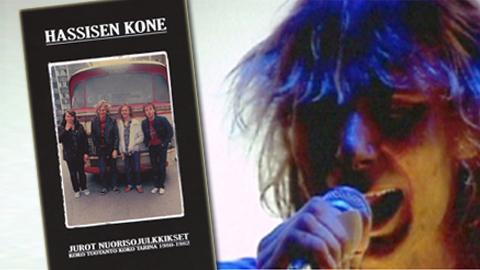 Tavoitteet
Kehittää omia musiikillisia taitoja omien lähtökohtien pohjalta sekä oivaltaa musiikin rakenteita ja elementtejä soittamisen ja laulamisen kautta. Näin tavoitteena on kokea onnistumisen elämyksiä.
Sisältö
Keskitytään musiikin tuottamiseen: soitetaan, lauletaan ja kuunnellaan. Pyritään valmistamaan ohjelmaa koulun yhteisiin tilaisuuksiin.
Työtavat
Opitaan tekemällä ja työskennellään yksin ja yhdessä toisten kanssa.
Arviointi
Hyväksytty/hylätty
2.11.2022
lTT		TUKARIKURSSI
25
2.11.2022
26
lli liikunnan iloa kurssi
Iloa ja energiaa liikunnasta!
Kurssi koostuu monipuolisesti erilaisista liikuntamuodoista, jotka suunnitellaan yhdessä ryhmän kanssa.
Tavoitteena fyysisen aktiivisuuden lisääminen ja yhteistyötaitojen kehittäminen. 
Arviointi Hyväksytty/Hylätty
11/2/2022
27
Llim  mUSIIKKILIIKUNNANKURSSI
Kurssi sisältää erilaisia tapoja liikkua musiikkia hyödyntäen ja liikkeeseen sitoen. 
Mahdollisuuksien mukaan kurssilla tehtyjä tuotoksia voidaan esittää koulun juhlissa/tapahtumissa.
Osallistujat saavat itse osallistua kurssin suunnitteluun ja sisältöön.
Mahdollisia sisältöjä kurssilla ovat erilaiset tanssityylit, voimistelu, koreografian luominen, jooga, aerobic yms.
Arviointi hyväksytty/hylätty.
2.11.2022
28
lKO  juhlakurssi
Harjoitellaan teoriassa ja käytännössä juhlien järjestämiseen ja toteuttamiseen tarvittavia tietoja ja taitoja.
Tutustutaan erilaisiin juhliin ja niihin liittyviin asioihin.

LISÄTÄÄN TAVOITTEET JA ARVIOINTI
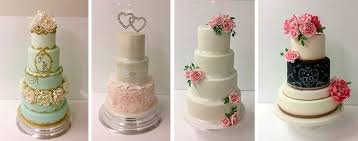 2.11.2022
29
Rakastatko sanoilla tai kehon kielellä hurjastelua? Haluatko heittäytyä sanavirran tai ryhmäprojektin vietäväksi? Palatko halusta loistaa näyttämöllä, kirjoittaa hauskoja tai liikuttavia juttuja tai touhuta näytelmien taustajoukoissa? Kaipaatko lisää rohkeutta puhumiseen, eläytymiseen tai kirjoittamiseen? 
Kurssin tärkein tavoite on löytää rohkeutta, varmuutta, luovuutta ja intoa itseilmaisuun erilaisten sanataide- ja draamaharjoitusten avulla. Samalla kehität sekä sanallisia että sanattomia ilmaisutaitojasi sekä ryhmässä toimimisen taitoja.
Arviointi: hyväksytty/hylätty
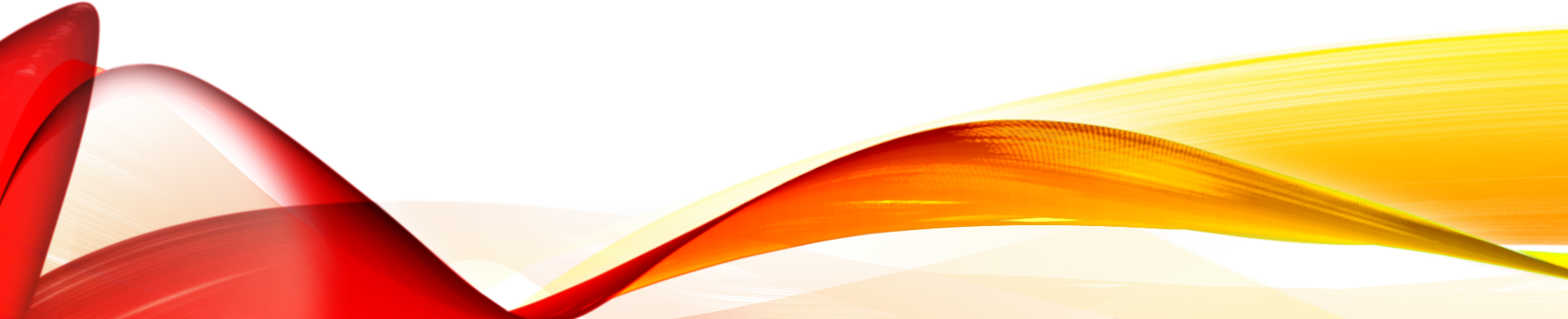 LSU		LUOVA ILMAISU
2.11.2022
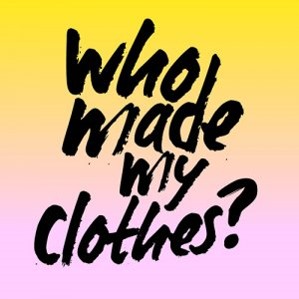 30
LKS VAATETUS
VAATETUS
Kurssilla valmistetaan vaatteita ja/tai asusteita. Tavoitteena on oppia vaatteen kaavoituksen perusasioita, suunnitella omannäköisiä tuotteita sekä oppia lisää ompelusta ja vaatteen valmistuksesta.
Lisäksi kurssilla tutustutaan vaatteiden alkuperään ja elinkaareen sekä Fashion revolution - kampanjaan.
Arviointikriteerit: Kurssi arvioidaan hyväksytty/hylätty. Hyväksytyn arvosanaan edellytyksenä on aktiivinen osallistuminen tuntityöskentelyyn.
2.11.2022
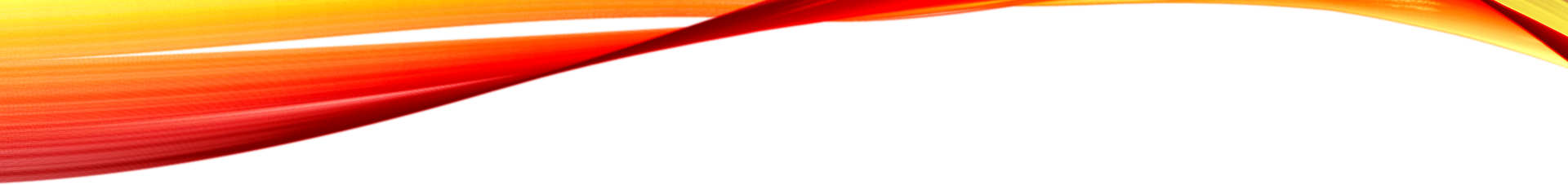 31
Lsuk Lukudiplomi
Haluaisitko löytää mielenkiintoista lukemista ja aikaa lukemiselle? 
Tämä kurssi sopii sinulle, joka haluat lukea lisää ja löytää lukemisen ilon.  

Kurssilla luetaan erilaisia teoksia: itse löydettyjä tai Kotkan kaupunginkirjaston lukudiplomilistalta valittuja. Tunneilla keskustellaan luetuista kirjoista, jaetaan kirjoista heränneitä ajatuksia ja tehdään monipuolisia suullisia ja kirjallisia tehtäviä itsenäisesti ja ryhmissä. 
* Arviointi hyväksytty/hylätty
11/2/2022
32
LSTK  SUOMEN KIELI TUTUKSI
Kurssi on tarkoitettu suomea toisena kielenä opiskeleville. 
Tunneilla vahvistetaan koulussa tarvittavaa suomen kielen taitoa. Tästä kurssista on hyötyä myös jatko-opinnoissa!
Monipuolisia harjoituksia tehdään yksin ja ryhmässä. Kurssilla kehitetään lukemisen, kirjoittamisen, puhumisen ja kuullun ymmärtämisen taitoja.
Tunneilla mm.
- pelataan lautapelejä
- katsotaan suomenkielinen elokuva ja keskustellaan siitä
- katsotaan, kuunnellaan ja luetaan uutisia suomeksi
- tutustutaan suomenkielisiin blogeihin ym. sivustoihin
- luetaan lyhyitä kaunokirjallisia tekstejä
 Arviointi hyväksytty/hylätty
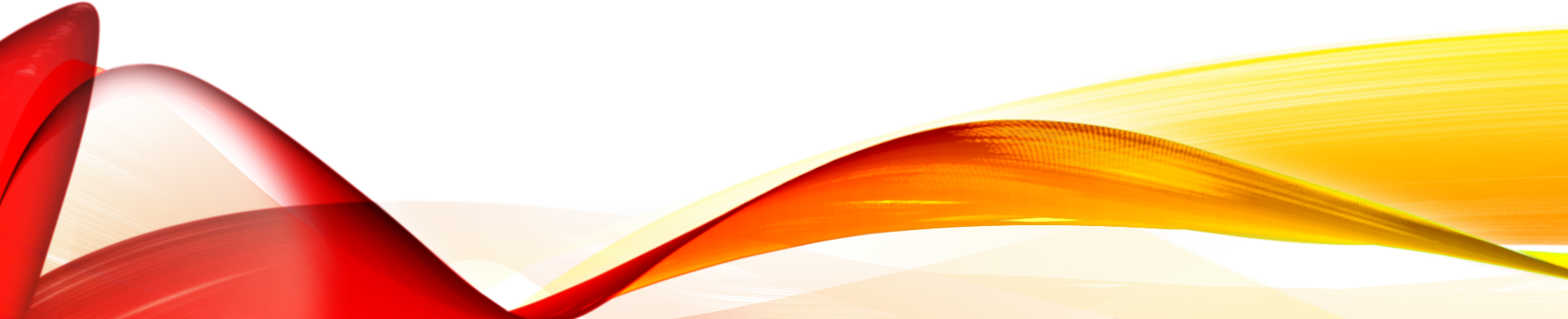 2.11.2022
LBI - BIOLOGINEN TUTKIMUS9. luokan oppilaille 2h / viikko
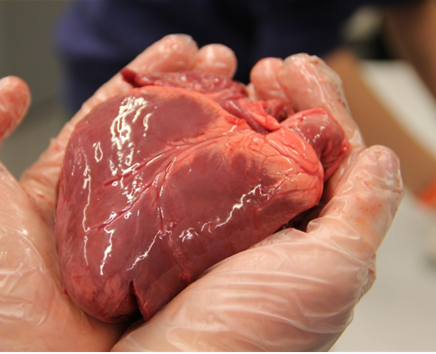 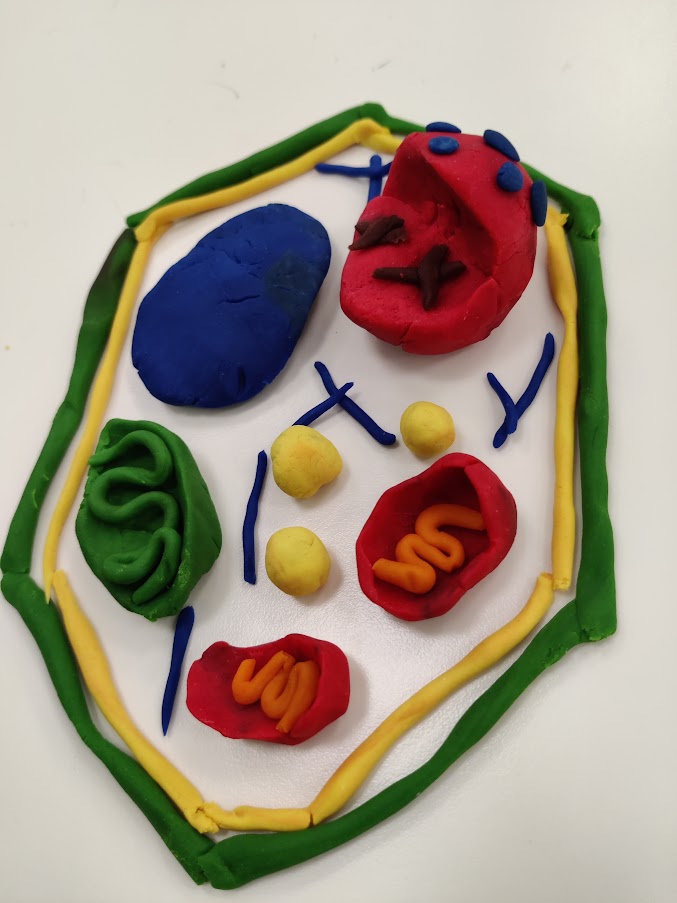 Opiskelijat osallistuvat kurssin sisällön valintaan aktiivisesti.
Sisältö: 
Tehdään biologiaan liittyviä laboratoriotöitä: Genetiikan työt, preparoinnit, soluviljelyt, mikroskopointi yms.
Simuloidaan biologian ilmiöitä
Tehdään kenttämittauksia
Tutustutaan biologisen tutkimuksen teon vaiheisiin  suunnitellaan, toteutetaan ja raportoidaan yhteinen projektityö
Tavoitteet:
Biologiaan liittyvien työmenetelmien tuntemus ja osaaminen lisääntyy
Kiinnostus tieteellistä tutkimusta kohtaan kasvaa
Pari- ja ryhmätyötaidot kehittyvät
Tieteellinen ajattelu tulee tutuksi
Arviointi: 
Kurssi arvioidaan hyväksytty/hylätty
Hyväksytyn arvosanan saa osallistumalla aktiivisesti tunneilla tehtäviin laborointeihin, simulointeihin, harjoituksiin,  tehtäviin ja kenttätyöskentelyyn
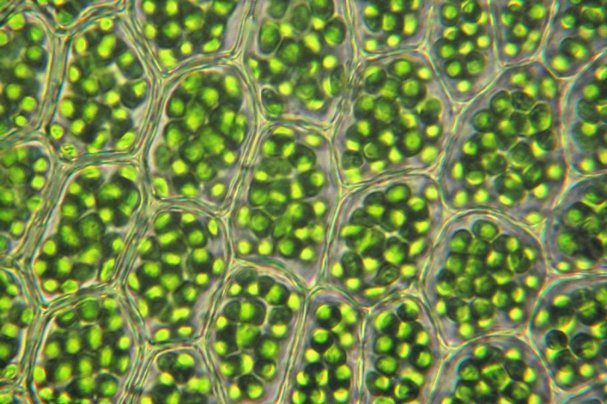 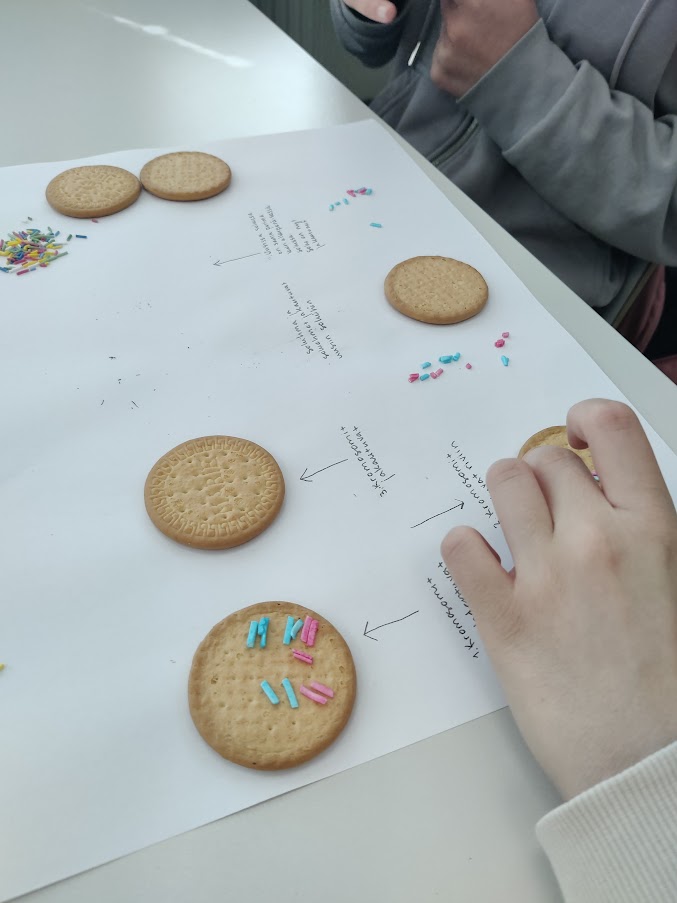